Krajní levice ve Francii
Francouzská politika a politické strany
Hlavní programové „zásady“
vychází ze „správného“ odkazu na říjnovou revoluci a IV. Internacionálu
Názory - Lev Davidovič Trockij a anarchismus, IV. Internacionála 1938 
minimální projev do roku 1940, účast na stávce v Renaultu 1947, marginální 
Distribuce tiskovin „Dělnický hlas“
PCF kritizují za přílišné sepjetí s Moskvou, posilují po roce 1956, 1968   
Zrod současného myšlení jsou 60 léta, rok 1968, do této doby marginální  
odmítání soukromého vlastnictví, každý má právo na svůj byt, feminismus
prezidentské volby 2002: více než 10 % 
Prezidentské volby 2007: necelých 6%, 2012: asi 1,70% 
Prezidentské volby 2017: 1,09 + 0,64%, cca 630 tisíc hlasů 
intelektuálně/studentské kruhy a nekomunistické odbory
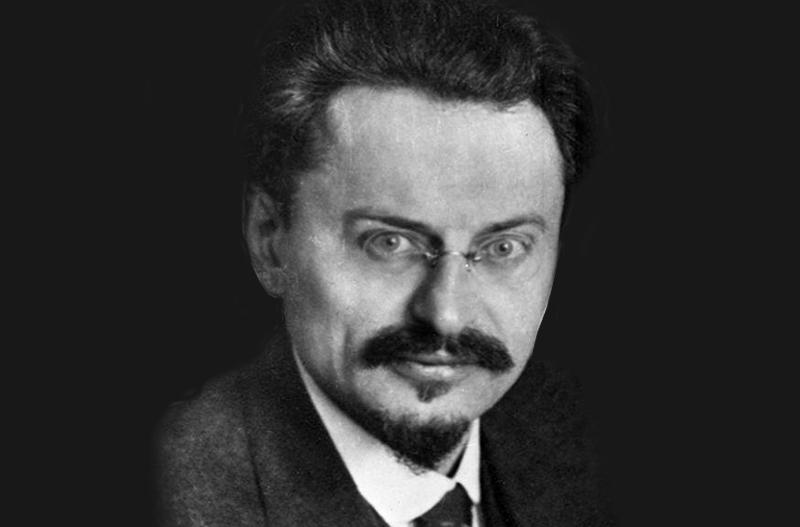 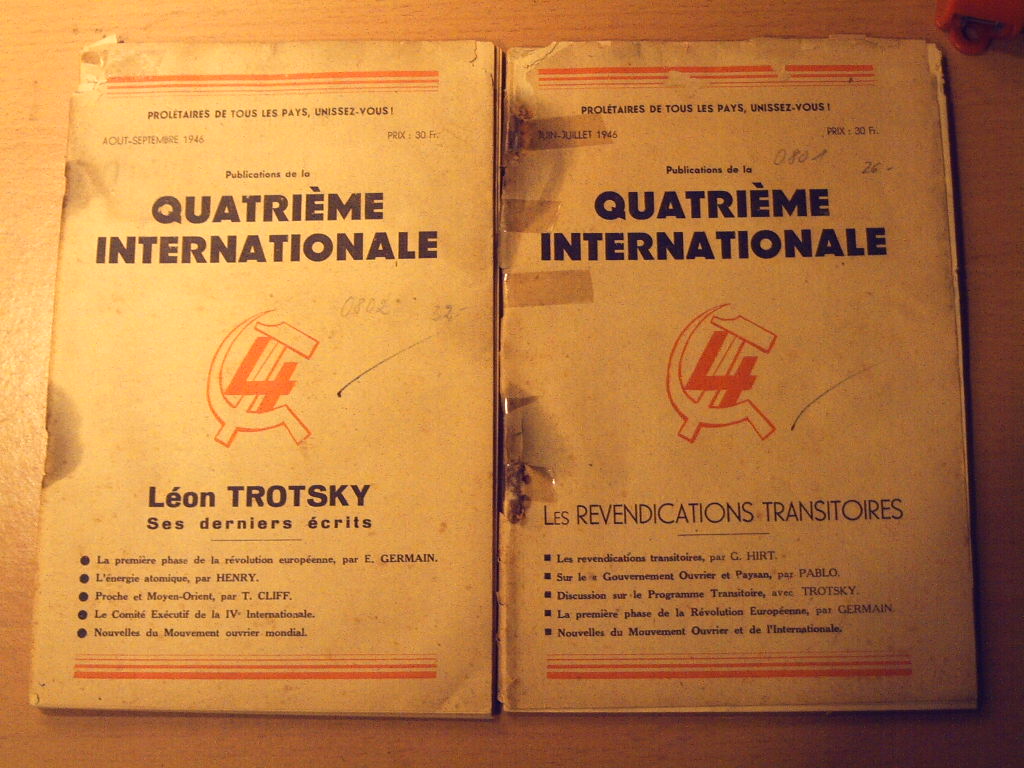 LCR – Ligue communiste révolutionaire
založeno Alainem Krivinem (1969 – 1,0%)
pochopení nachází u některých studentů a intelektuálů
Problematika 500 podpisů pro prezidentskou kandidaturu 
Poštovní úředník, mladý revolucionář, pošťák a pouliční „protestmistr“ Olivier Besancenot 2002 4,25 % a 2007 4,08 % 
29.5. 2007 vykřikuje záměr založit novou NPA na bázi “jasné politiky” 
2009 NPA rozhodne 183/7 o nepřipojení se k levicové frontě 
EU volby pod 5%
2012 Phillipe Poutou 1,15% 
ročně od roku 1997 dostávají 500 000 EUR ročně
LO – Lutte ouvriére
více a lépe zakořeněná v továrnách kde dochází ke kapitalistickému vykořisťování proletariátu 
skupina, legitimita u „nezávislé stávky“ v Renaultu 1947 
založení v roce 1956 Robertem Barciou (Hardy) a 1968 jméno LO 
Arlette Laguiller, prez. volby od 1974, v Evropě nejúspěšnější trockistka
Nejlepší zisk 2002
Zisk finanční podpory, ročně od roku 1997 dostávají 700 000 Euro 
diktatura proletariátu – základní cíl 
nepodpořila Chiraca v květnu 2002, v roce 2007 už podpora Ségolene Royal 
2012 Nathalie Arthaud
PT – Parti travailleurs
Pierre Boussel,(pseudonym Pierre Lambert) 1952,
Organizace Mezinárodní komunistické internacionály 
proud takzvaných Lambertistů, v roce 1970 cca 8000 členů, více než všichni ostatní  dohromady  
žádné vítězství ve volbách, ani slušná kandidatura
údajně je napojená strana na odbory a především učitelské odbory 
nemá žádný elektorát (prý 6 000 příznivců) 
prezidentským kandidátem 2002 byl Daniel Gluckstein (0,47%)
Rozdíl?
https://www.youtube.com/watch?v=IMiFhMxaJ_E
https://www.youtube.com/watch?v=Rr5gFCkj84k 
https://www.youtube.com/watch?v=29Wo_Vd5_34 
La fête annuelle de Presles, Val-d'Oise
https://fete.lutte-ouvriere.org/
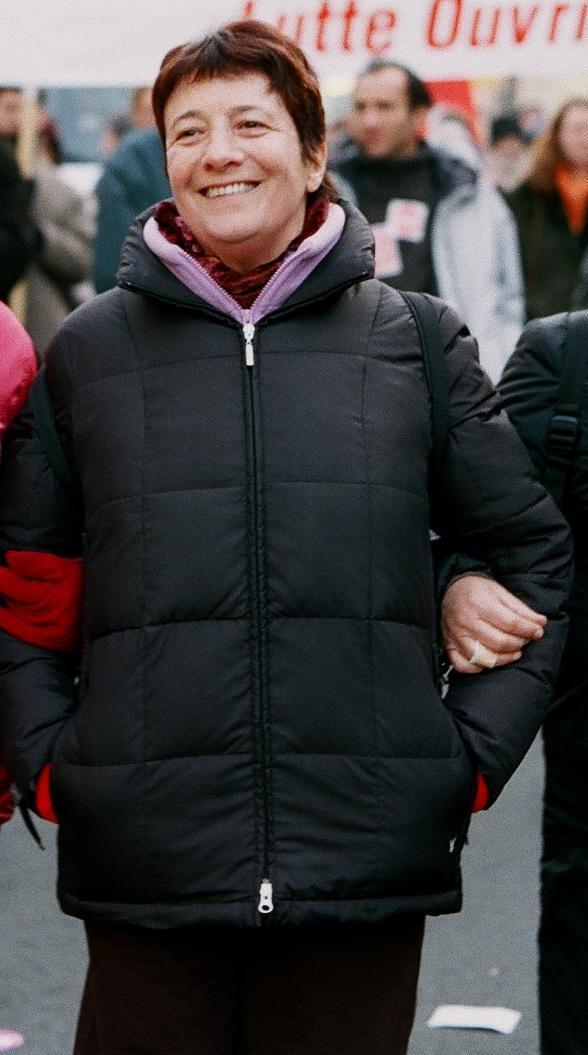 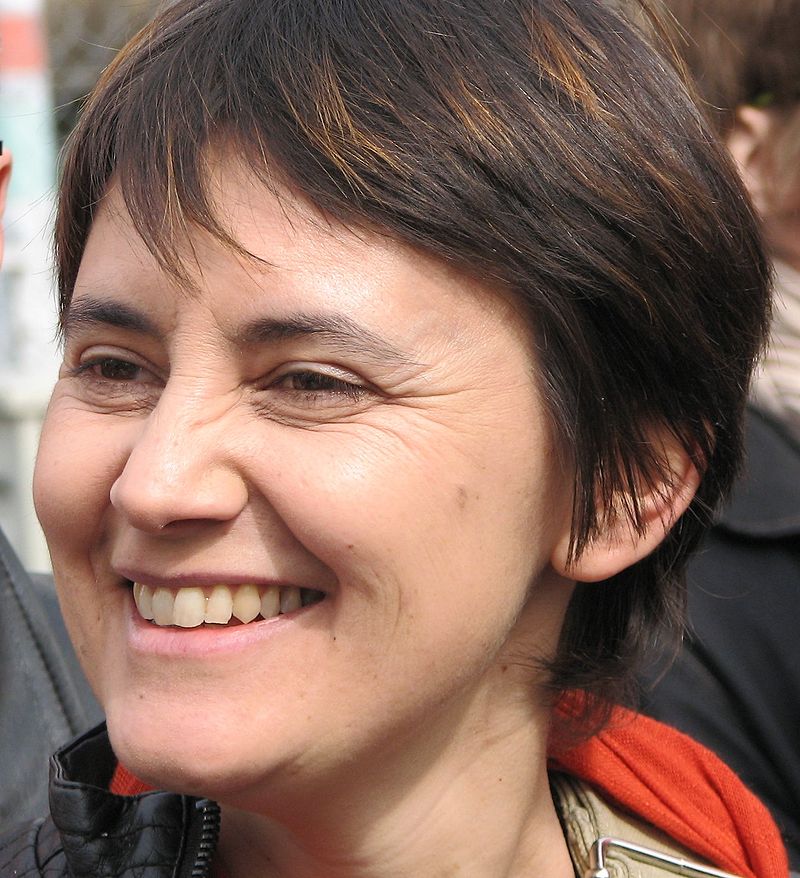 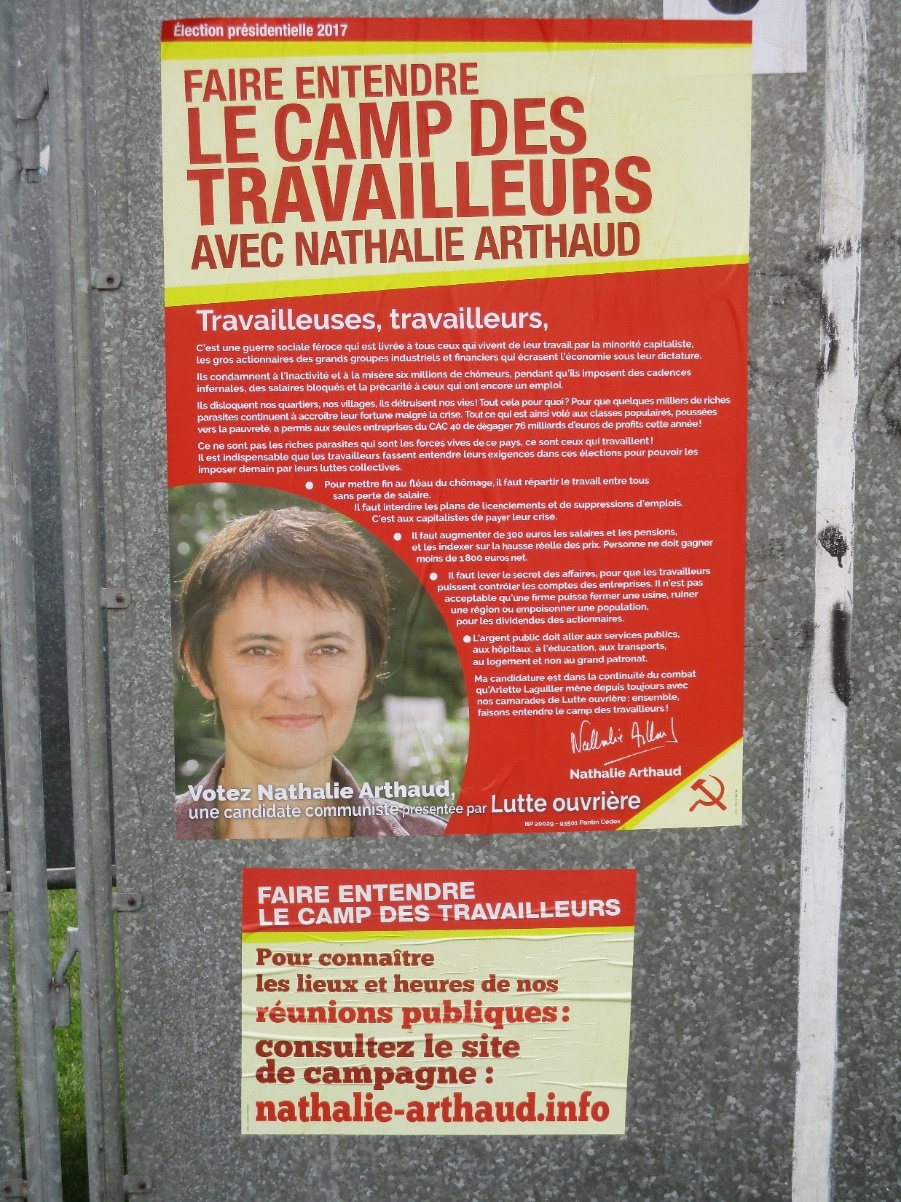 NPA/LO
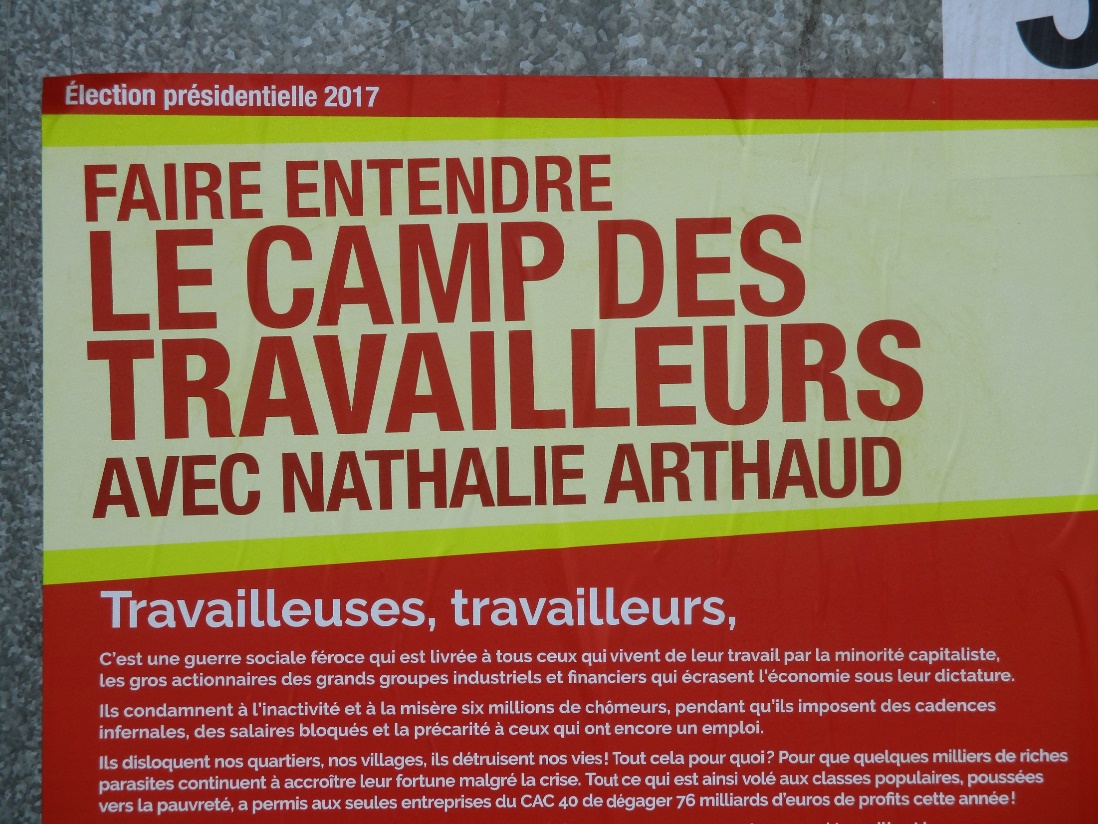 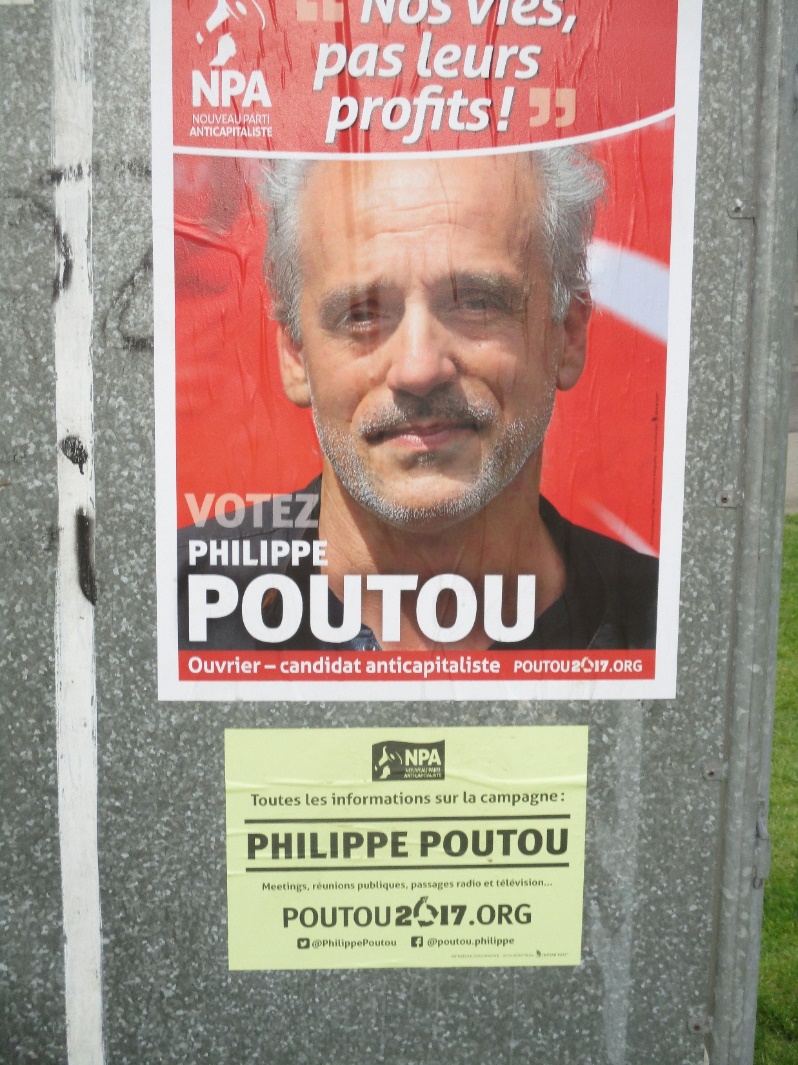 LO – prezidentské volby
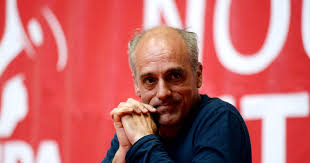 2022 I.
Philippe Poutou – 0,76%, 269094 hlasů 
Aktivní účastník hnutí „Žlutých vest“ a přesvědčený zastánce boje 
Obhájce továrny Ford nedaleko BDX – zachování pracovních pozic 
2020 – 3/65 mandátů v BDX, první volený mandát 
Podařilo se nám nechat slyšet společenský hněv a ukázat, že Bordeaux není jen buržoazní město
Pracovní týden na 32 hodin/4 dny, manuální práce 30 hodin
Zakázat propouštění, plná zaměstnanost 
Masivní znárodnění bank a velkých společností
2022 II.
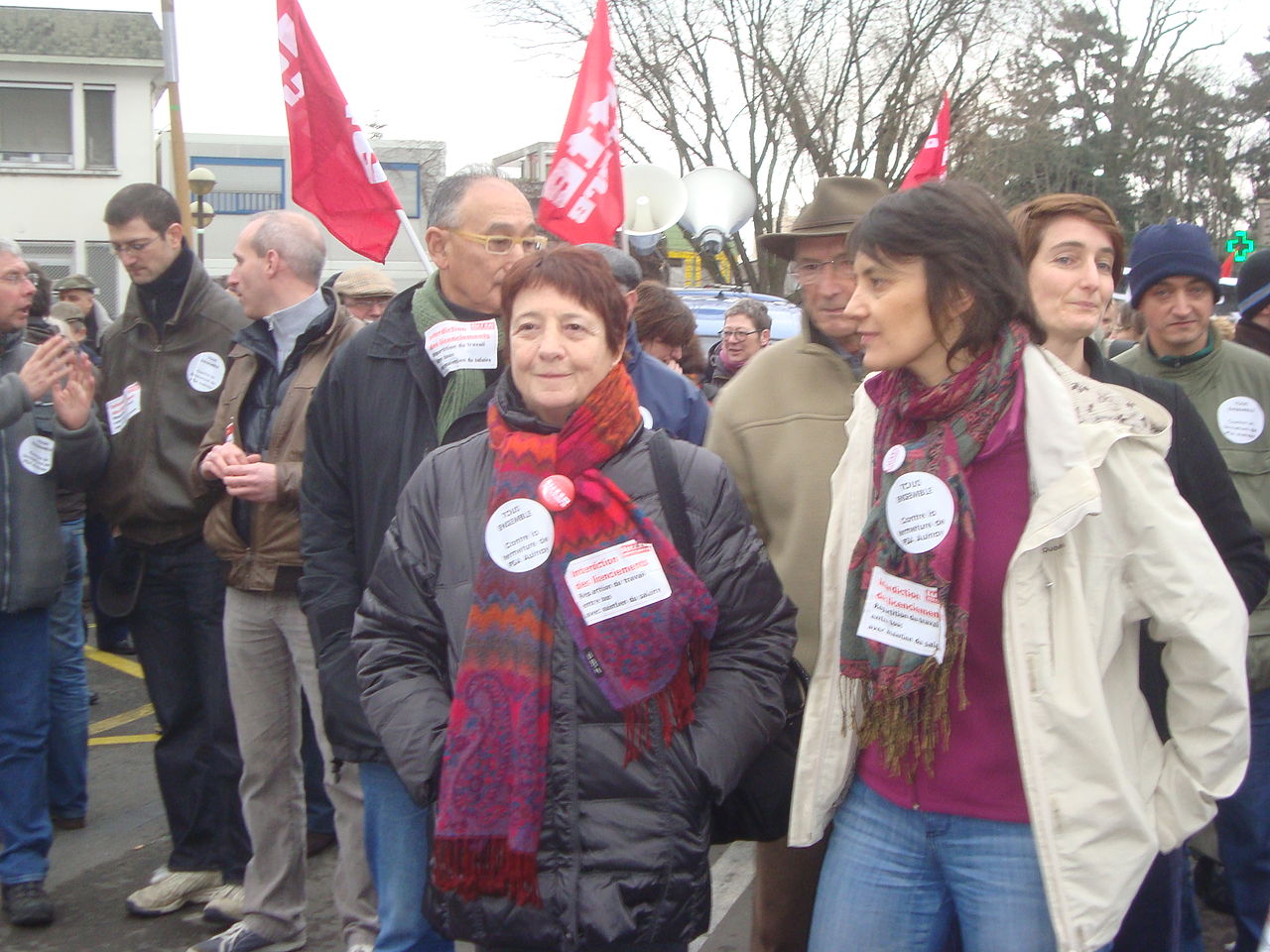 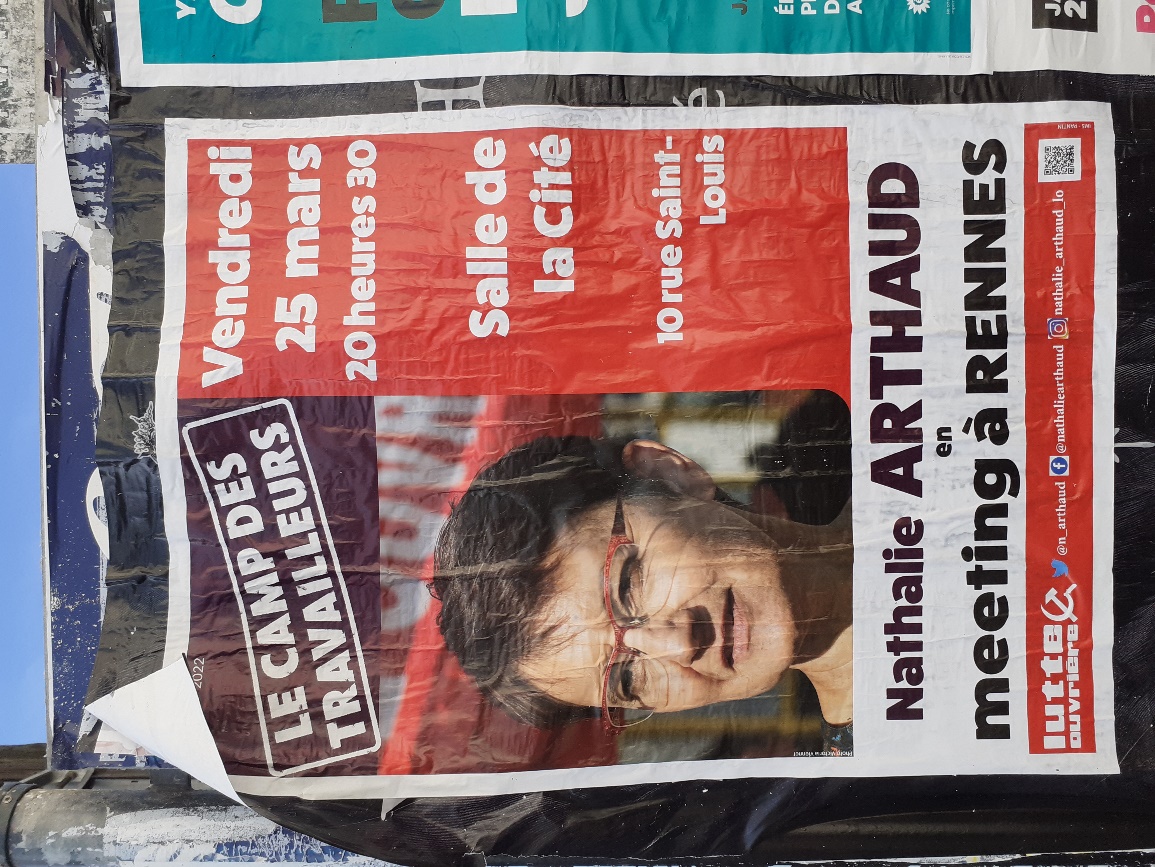 Nathalie Arthaud – 0,56%, 197054 hlasů
stranická tiskovina Lutte de Classe
Vyučující na střední škole, dobrovolnice v celé řadě levicových spolků 
Od roku 1988 – jasná hodnotová orientace
Společné znaky I.
Převedení výrazné části svého příjmu do stranické kasy
Nejsou zastánci manželství a společné výchovy dětí
Vedení strany pracuje pro stranu, obývá jen sociální bydlení 
Velice jim pomohl pád SSSR a přiblížení PCF se Socialisty
Nový prostor - vstup PCF do vlády 1997 
Pomáhá jim pád berlínské zdi a PCF ve vládní pozici 97 – 02
Společné znaky II.
Přednost práv lidských a mezilidských nad právem vlastnickým 
Nahrazení kapitalismu novou společností odmítání vlastnických práv, vědí že nejsou schopni dostát cíle volbami - buržoazní metody 
Basancenot chce legalizovat konopí, Gluckstein chce zrušit AN a nahradit ho 36 000 drobnými AN v každé obci 
odstranění církevních škol, jako společenského vězení  
Fête de l'Humanité
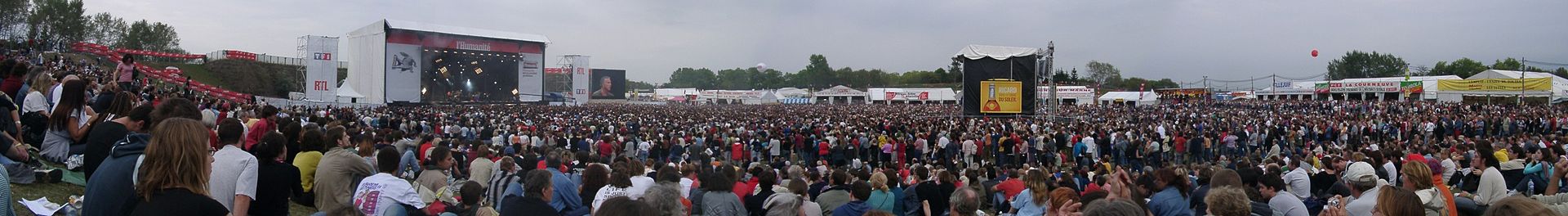 Závěrem: 2002 – prezidentské volby
Skoro 3 milióny hlasů, 5,72 LO%, 4,25% LCR, PT 0,47% 
Nejdůležitější prediktor byl věk a proces socializace 
Otázka materialismu ve společnosti 
„proletáři v oblasti služeb“ 
Po pěti letech levicové vlády, včetně PCF 
„přijatelná levice“ pro nespokojené levicové voliče 
Nyní i přes zdánlivě širokou podporu - postupná marginalizace